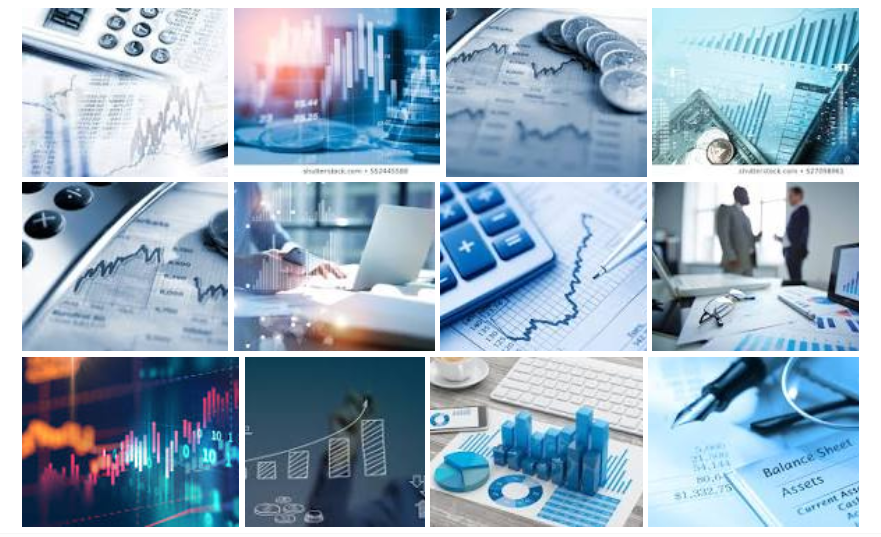 সবাইকে শুভেচ্ছা
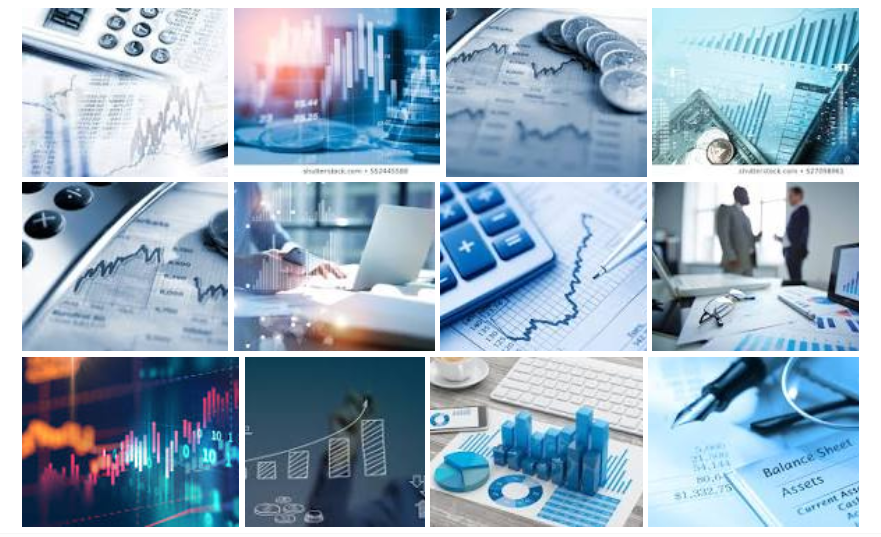 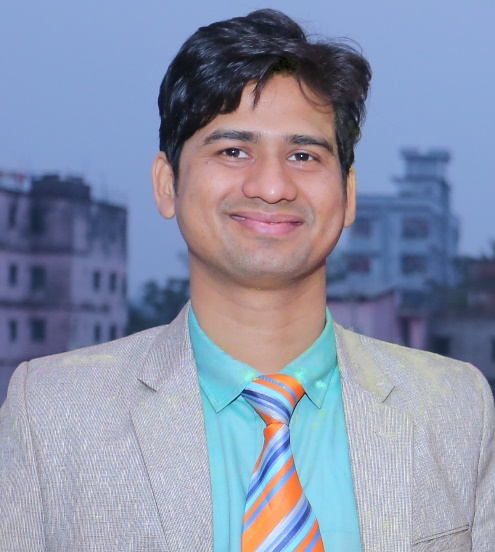 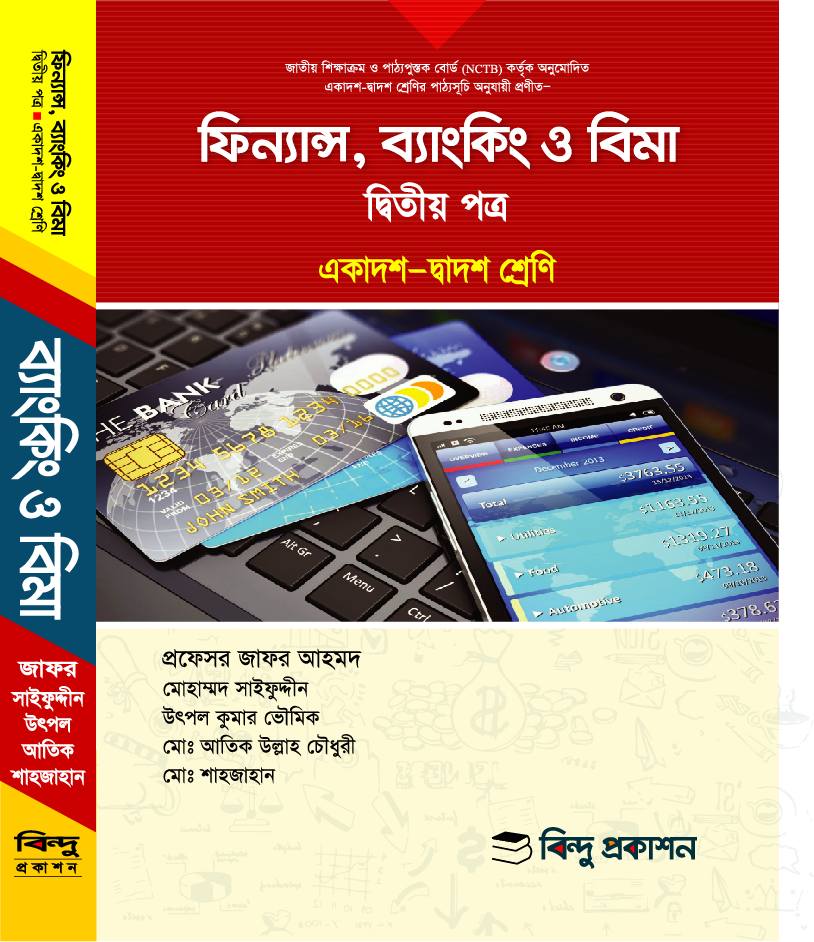 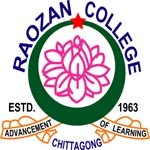 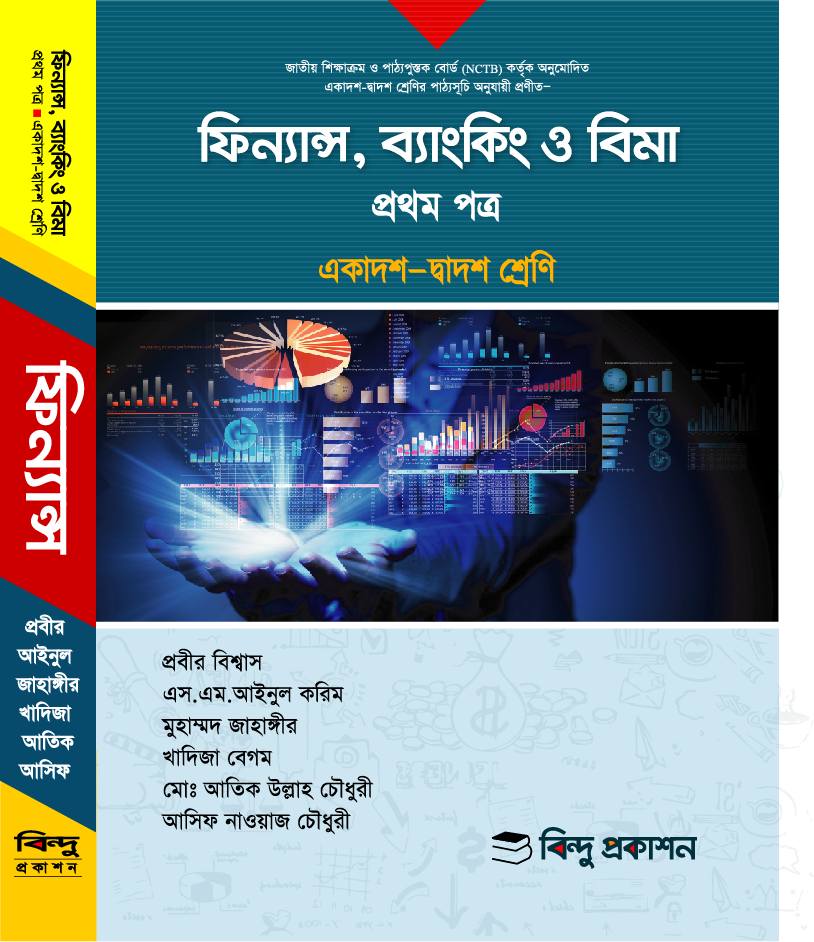 মোঃ আতিক উল্লাহ চৌধুরী
প্রভাষক, ব্যবস্থাপনা বিভাগ।
কো-অর্ডিনেটর, অনার্স কোর্স
রাউজান সরকারি কলেজ, চট্টগ্রাম।
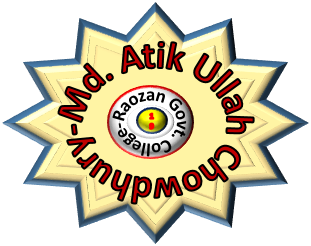 আর্থিক বাজারের নিয়ন্ত্রক সংস্থাসমূহ
প্রধান নিয়ন্ত্রক সংস্থা ৪টি
১) বিএসইসি				২) বাংলাদেশ ব্যাংক
৩) বিমা উন্নয়ন ও নিয়ন্ত্রণ কর্তৃপক্ষ	৪) ক্ষুদ্র ঋণ নিয়ন্ত্রণ কর্তৃপক্ষ
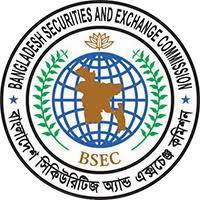 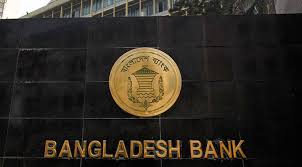 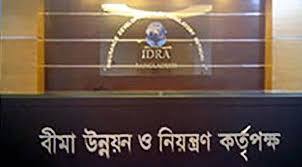 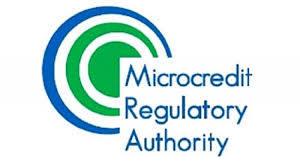 শেয়ার বাজার
দেশের প্রধান ২টি শেয়ার বাজার হলো-
১) ঢাকা শেয়ার বাজার		২) চট্টগ্রাম শেয়ার বাজার
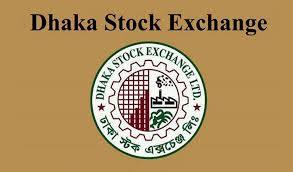 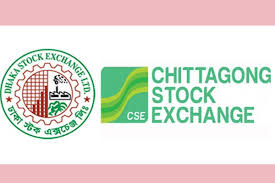 পূর্বপাঠ
বিগত ক্লাসের বাড়ির কাজ
https://www.sec.gov.bd/
ওয়েবসাইট টি ভিজিট করবে এবং বিএসইসি সম্পর্কে বিস্তারিত ধারণা নিবে।
বাংলাদেশের শেয়ার বাজার দুটি অংশে বিভক্ত। যথা-
	১) প্রাথমিক বাজার
	২) মাধ্যমিক বাজার

 মাধ্যমিক বাজার দুটি প্রতিষ্ঠান দ্বারা পরিচালিত হয়। যথা-
	১) ঢাকা স্টক এক্সচেঞ্জ
	২) চট্টগ্রাম স্টক এক্সচেঞ্জ

 আর্থিক বাজার সাধারণত দুই ধরণের। যথা-
	১) মুদ্রা/অর্থ বাজার
	২) মূলধন/পুঁজি বাজার
মানি লন্ডারিং
	অবৈধ পন্থায় সম্পদ অর্জন, হস্তান্তর, রূপান্তর, অবস্থানের গোপনকরণ বা উক্ত কাজে সহয়তা করাকে মানি লন্ডারিং বলে। 2002 সালে মানি লন্ডারিং আইন চালু হয়।
  অবলেখক :
	যে সমস্ত কোম্পানি অন্য কোম্পানির শেয়ার ও বন্ড বিক্রয়ের দায়িত্ব নেয় এবং বিনিময়ে কমিশন পায় তাদের অবলেখক বলে।	
 কল মানি বাজার :
	যে বাজারে খুব স্বল্প সময়ের জন্য ঋণ পাওয়া যায় তাকে কল মানি বাজার বলে। এই ঋণের মেয়াদ 7দিনের বেশি হয় না।
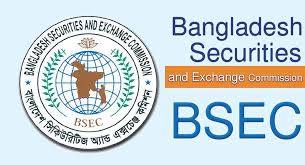 দ্বিতীয় অধ্যায়
আর্থিক বাজারের আইনগত দিকসমূহ (লেকচার-02)
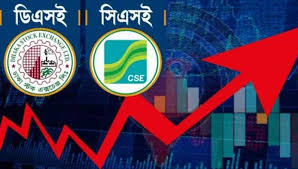 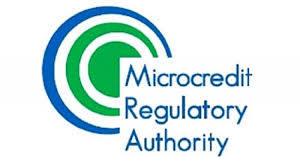 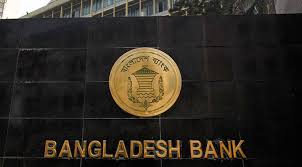 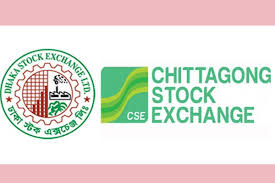 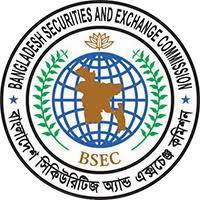 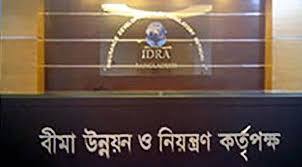 শিখন ফল
আজকের পাঠ শেষে শিক্ষার্থীরা এ অধ্যায়ের

2019 সালের বোর্ড প্রশ্নসমূহের উত্তর বলতে পারবে
ঢাকা বোর্ড-2019
জনাব জনসন সোনালী ব্যাংক থেকে প্রাথমিক গণপ্রস্তাব গ্রহণ করে 400 টি শেয়ার ক্রয় করেন। কিন্তু তার বন্ধু জ্যাকসন চট্টগ্রাম স্টক একচেঞ্জ থেকে স্টক দালালের মাধ্যমে শেয়ার ক্রয় করেন এবং শেয়ারের দাম বৃদ্ধি পেলে তিনি উক্ত শেয়ারগুলি ঐ বাজারে বিক্রি করেন। শেয়ার ক্রয়-বিক্রয়ের মাধ্যমে জ্যাকসন বেশ মুনাফা অর্জন করেন। বাংলাদেশে 1969 সালে স্টক এক্সচেঞ্জসমূহকে নিয়ন্ত্রন করার জন্য একটি কমিশন গঠিত হয়। 
	K) gvwb jÛvwis Kx?					1
	L) Avw_©K evRvi Kx? eywS‡q wjL| 				2
	M) 	†Kvb †kqvi evRv‡i Rbmb Zvi A_© wewb‡qvM K‡i‡Qb? evRviwU m¤ú‡K© Av‡jvPbv Ki| 				3	N) 1969 mv‡j cÖwZwôZ Kwgk‡bi bvg Kx? জ্যাকসন KZ©„K wewb‡qvMK…Z gv‡K©‡Ui Av‡jv‡K D³ Kwgk‡bi f~wgKv Av‡jvPbv Ki| 		4
উত্তর :
M) †Kvb †kqvi evRv‡i Rbmb Zvi A_© wewb‡qvM K‡i‡Qb? evRviwU m¤ú‡K© Av‡jvPbv Ki| 
	
  উত্তর : প্রাথমিক শেয়ার বাজারে জনসন তার অর্থ বিনিয়োগ করেছেন।

	        পুজিঁ বাজারের প্রথম অংশ প্রাথমিক বাজারের মাধ্যমে বিভিন্ন প্রতিষ্ঠান ও সরকার জনসাধারণের কাছে শেয়ার এবং বন্ড বিক্রি করে টাকা সংগ্রহ করে। প্রাথমিক বাজারের মাধ্যমে মূলধন সংগ্রহের কৌশল হচ্ছে প্রাথমিক গণ প্রস্তাব (IPO), ব্যক্তিগত উপস্থাপন (Private Placement) ইত্যাদি। প্রাথমিক বাজারকে Initial Public Offering(IPO) ও বলা হয়।  প্রাথমিক বাজারে বিভিন্ন মার্চেন্ট ব্যাংক ও অবলেখকরা মধ্যস্থকারী হিসেবে কাজ করে।
N) 1969 mv‡j cÖwZwôZ Kwgk‡bi bvg Kx? জ্যাকসন KZ©„K wewb‡qvMK…Z gv‡K©‡Ui Av‡jv‡K D³ Kwgk‡bi f~wgKv Av‡jvPbv Ki| 

   উত্তর : 1969 সালে প্রতিষ্ঠিত কমিশনের নাম এসইসি (SEC) পরবর্তীতে বিএসইসি(BSEC) নামকরণ করা হয়।

	         বাংলাদেশ সিকিউরিটিজ অ্যান্ড এক্সচেঞ্জ কমিশন (BSEC) হলো বাংলাদেশের মূলধন বাজার নিয়ন্ত্রণকারী একটি সংবিধিবদ্ধ সংস্থা। এটি ঢাকা স্টক এক্সচেঞ্জ এবং চট্টগ্রাম স্টক এক্সচেঞ্জের শেয়ার মূল্যসমূহের গতিপ্রকৃতি নিয়মিত পর্যবেক্ষণ ও পরীক্ষা করে। এ কমিশন বাংলাদেশের অর্থ মন্ত্রণালয়ের অধীনস্ত একটি সংগঠন। এটি বিনিয়োগকারীদের স্বার্থসংরক্ষণ এবং পুঁজিবাজারকে নিয়ন্ত্রণ করার জন্য প্রতিষ্ঠিত হয়। 1993 সালের 08 জুন সিকিউরিটিজ অ্যান্ড এক্সচেঞ্জ কমিশন আইন 1993 এর ক্ষমতাবলে প্রতিষ্ঠিত হয়। পরবর্তিতে 2012 সালে এসইসি’র নাম পরিবর্তন করে বিএসইসি করা হয়।
চট্টগ্রাম বোর্ড-2019
wg‡mm Avmgv Av‡gwiKvq ¯’vqxfv‡e emevmiZ| wZwb Zvi mwÂZ A_© Øviv ¯^í †gqv‡`i Rb¨ evwYwR¨K KvMR µq K‡ib| Ab¨w`‡K Zuvi fvB bvwdR evsjv‡`‡k emevmiZ Ges †kqvi evRv‡i wewb‡qvMKvix| bvwdR †kqvi µ‡qi cvkvcvwk `xN© †gqv‡`i wewfbœ cÖKvi eÛI µq K‡ib|
K) Ae‡jLK †K? 						1
L) ÔKj gvwb evRviÕ ej‡Z Kx eyS?				2
M) wg‡mm Avmgv †Kvb evRv‡i A_© wewb‡qvM K‡i‡Qb? e¨vL¨v Ki|3
N) Ôwg‡mm Avmgvi wewb‡qvMK…Z evRvi †_‡K bvwd‡Ri wewb‡qvMK…Z evRvi wfbœÕÑ we‡k­lY Ki|					4
উত্তর :
M) wg‡mm Avmgv †Kvb evRv‡i A_© wewb‡qvM K‡i‡Qb? e¨vL¨v Ki|

উত্তর : মিসেস আসমা মুদ্রা বাজারে অর্থ বিনিয়োগ করেছেন।

N) Ôwg‡mm Avmgvi wewb‡qvMK…Z evRvi †_‡K bvwd‡Ri wewb‡qvMK…Z evRvi wfbœÕÑ we‡kølY Ki|

উত্তর : মিসেস আসমার বিনিয়োগকৃত বাজার হলো মুদ্রা বাজার এবং নাফিজের বিনিয়োগকৃত বাজার হলো মূলধন বাজার।
কুমিল্লা বোর্ড-2019
Rbve Avwei we‡`‡k emevmiZ evsjv‡`kx bvMwiK‡`i cvVv‡bv ˆe‡`wkK gy`ªv evsjv‡`k e¨vs‡Ki AbygwZ e¨wZ‡i‡K µq K‡ib| AvBb cÖ‡qvMKvix ms¯’v welqwU Rvb‡Z †c‡i Zv‡K wePv‡ii AvIZvq Av‡b| Ab¨w`‡K Rbve iwng Zvi 10 Rb eÜzmn K…wÎg e¨w³mËvwewkó GKwU Avw_©K cÖwZôvb MVb K‡ib ‡hwU wcÖwgqv‡gi wecix‡Z †Kv‡bv m¤ú‡`i ¶wZ n‡j D³ m¤ú‡`i gvwjK‡K ¶wZc~iY w`‡q _v‡K| cÖwZôvbwUi Giƒc MÖvnK‡`i cÖZviYvi nvZ †_‡K i¶v Kivi Rb¨ GKwU wbqš¿K KZ…©c¶ i‡q‡Q| 
K) gy`ªv evRvi Kv‡K e‡j?						1
L) gva¨wgK evRvi ej‡Z Kx †evS? e¨vL¨v Ki| 			2
M) DÏxc‡K ‡Kvb wbqš¿Y ms¯’vi K_v ejv n‡q‡Q? e¨vL¨v Ki| 		3
N) DÏxc‡K ewY©Z Rbve Avwei †h AvBb f½ K‡i‡Qb Zv kvw¯Í‡hvM¨ Aciva Ñ Dchy³ AvB‡bi wfwË‡Z gZvgZ `vI| 				4
উত্তর :
M) DÏxc‡K ‡Kvb wbqš¿Y ms¯’vi K_v ejv n‡q‡Q? e¨vL¨v Ki| 		
উত্তর : উদ্দীপকে বিমা উন্নয়ন ও নিয়ন্ত্রণ কর্তৃপক্ষের কথা বলা হয়েছে।

N) DÏxc‡K ewY©Z Rbve Avwei †h AvBb f½ K‡i‡Qb Zv kvw¯Í‡hvM¨ Aciva Ñ Dchy³ AvB‡bi wfwË‡Z gZvgZ `vI|

উত্তর : জনাব আবির মানি লন্ডারিং আইন ভঙ্গ করেছেন যা শাস্তিযোগ্য অপরাধ।
অর্জন যাচাই
ক্লিক করুন।
বাড়ির কাজ
2017 ও 2018 সালের বোর্ড প্রশ্ন
(২য় অধ্যায়)
10/5/2020
CEDP_Teacher's Training_8th Batch_Management_Group-6/F
19